Тема 3. Якість товарів, її дослідження й контроль якості
Поняття  якості.  
Значення та сутність управління якістю
Фактори, що забезпечують якість
Пріоритетні напрями управління якістю в Україні.
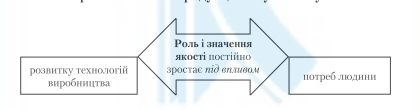 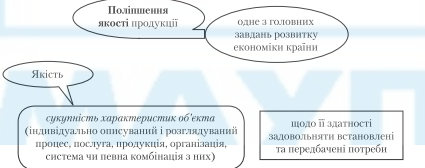 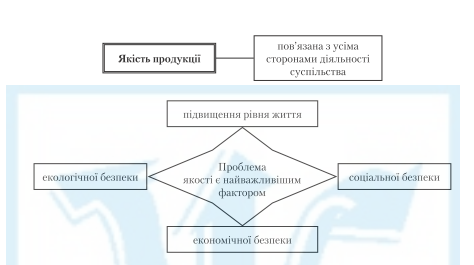 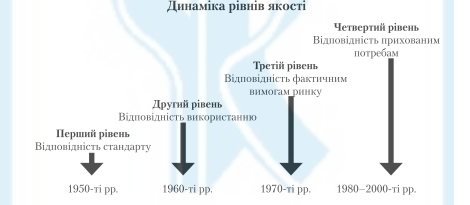 -
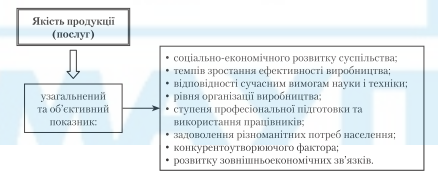 1.
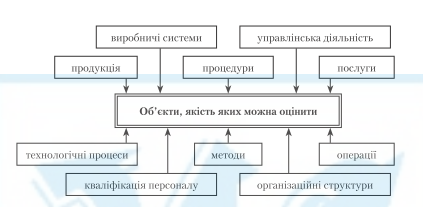 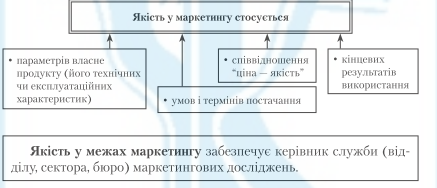 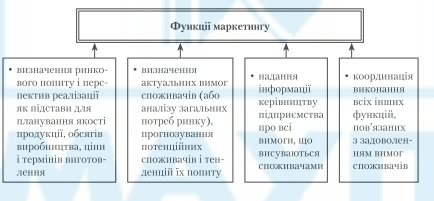 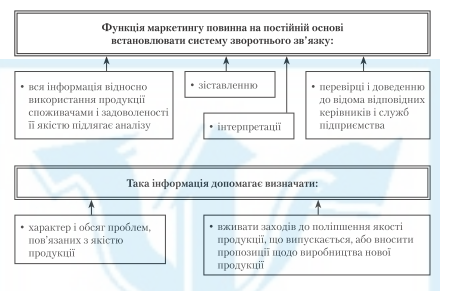 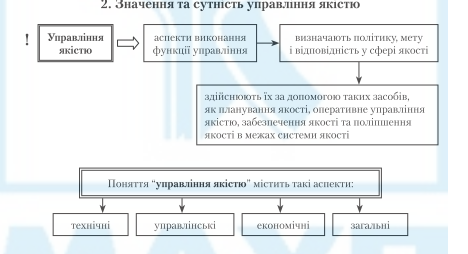 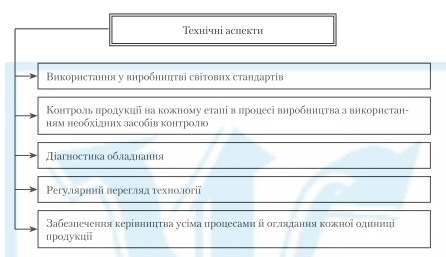 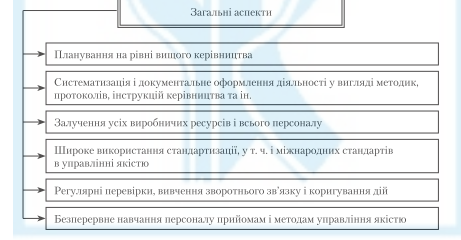 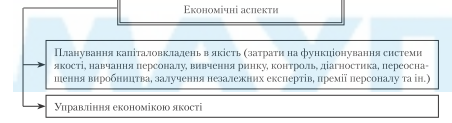 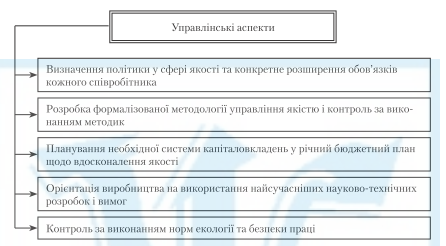 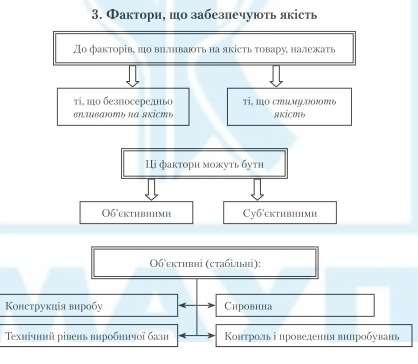 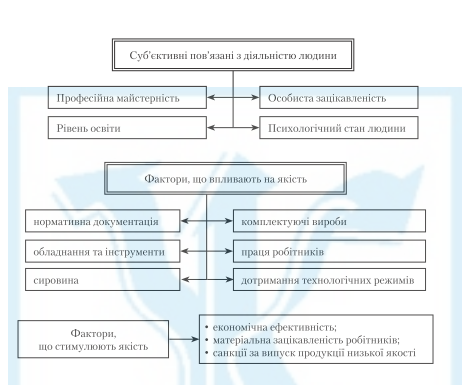 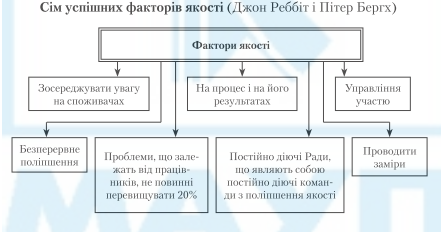 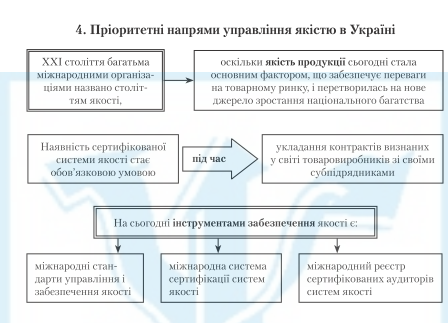 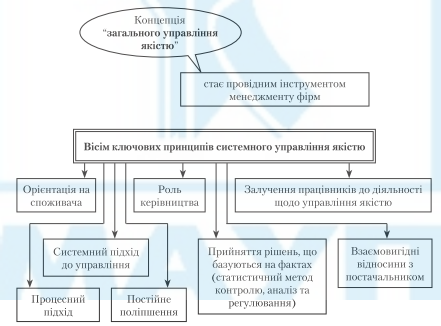 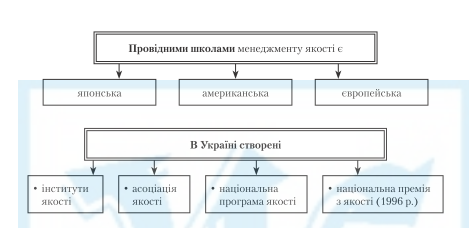 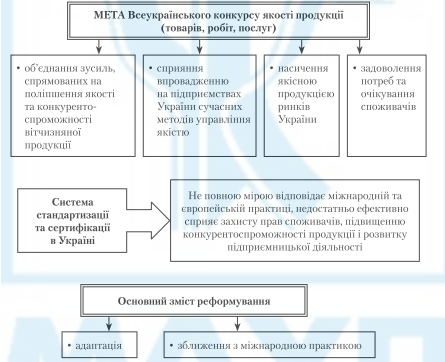 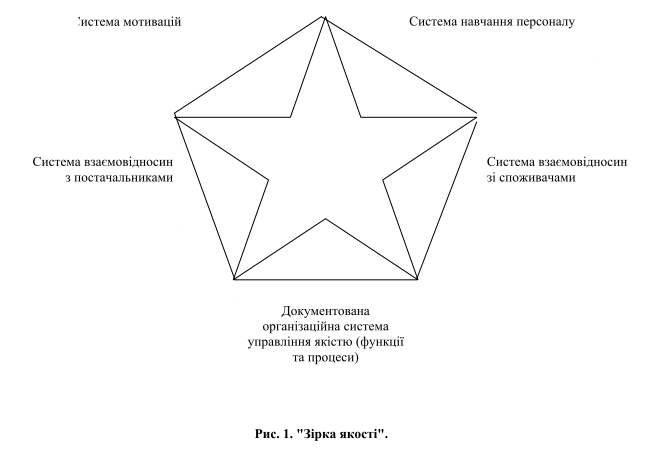